Verziókövetés fogalma és eszközei
Vállalati Információs Rendszerek
© 2017-2024, Dr. Hegedűs Péter
Verziókövetés célja
Forráskód és egyéb szöveges (vagy bináris) állományok (asset) változásainak nyomon követése
Minden változtatás egyedi azonosítóval ellátott (revision)
Változás meta-információi
Ki, mikor, mit módosított
Megváltozott sorok (diff)
A változások visszakereshetők, visszaállíthatók
Különböző változások összefésülhetők (merge)
Csapatok által fejlesztett közös kódbázis esetén elengedhetetlen
Verziókövetés megvalósítása
Speciális szoftverek (VCS – Version Control System)
Számos különböző koncepció a fenti célok megvalósítására
Változások tárolása
Fájlok/adatok kezdeti változatának tárolása, módosítások nyomon követése
Intuitív, de átnevezés, törlés, összefésülés problémás
Minden változás az egész adathalmaz egy újabb állapota
Apró/egyszerű módosítások esetén kevésbé intuitív
Nagy/komplex változtatások esetén viszont egyszerűsít
Változások szerkezete
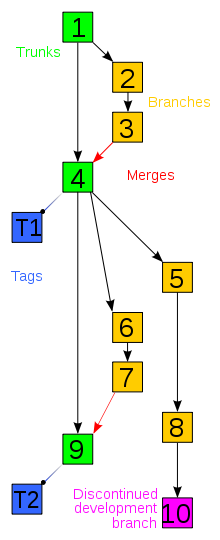 Az egyes verziók (revision)
   irányított gráfként reprezentálhatók
Directed Acyclic Graph (DAG)
Gráf pontjai az egyes revíziók
Élek a rákövetkező revízió kapcsolat
Több párhuzamos fejlesztési ág
Tipikusan van egy fő ág
Az összefűzés (merge) műveletek
   miatt nem fa
A változások szekvenciálisan követik
   egymást időben
Sorba rendezhető revizió szám vagy
   időbélyegző alapján
HEAD jelöli a legutolsó revíziót
Forrás: https://en.wikipedia.org/wiki/Version_control
Fejlesztési ágak
Triviális esetben egy lineáris fejlesztési ág (branch) létezik
Minden revíziót pontosan egy másik revízió előzi meg
A verziók egyszerű vonalat képeznek
Egyetlen legfrissebb verzió
Ez a HEAD
Tipikusan több párhuzamos fejlesztési ág létezhet
Több későbbi revízió is követhet egy korábbi revíziót
Minden ágnak van legfrissebb verziója
Gyerek nélküli revíziók
Több ágas fejlesztés
Mivel több „legfrissebb” revízió van, HEAD nem egyértelmű (vagyis minden ágon van egy)
Tipikusan kineveznek egy preferált HEAD-et
Általában ez a fő fejlesztési ág HEAD revíziója
Ez lesz a fő HEAD revízió
Minden HEAD-en alapuló későbbi revízió vagy az új HEAD, vagy egy új ág lesz
Mindig létezik egy kitüntetett fejlesztési ág, ez a főág
Különböző elnevezése lehet: trunk, mainline, master, base, stb.
A kiindulási revíziótól a HEAD-ig tartó verziók listája
A revízió gráfon megtett legrövidebb séta, ami egy lineáris részgráfot képez
Amikor egy revízió több korábbi verzión alapul
Összefűzés (merge) művelet
Két vagy több ág módosításainak egy közös ágba olvasztása
Egy valós history gráf…
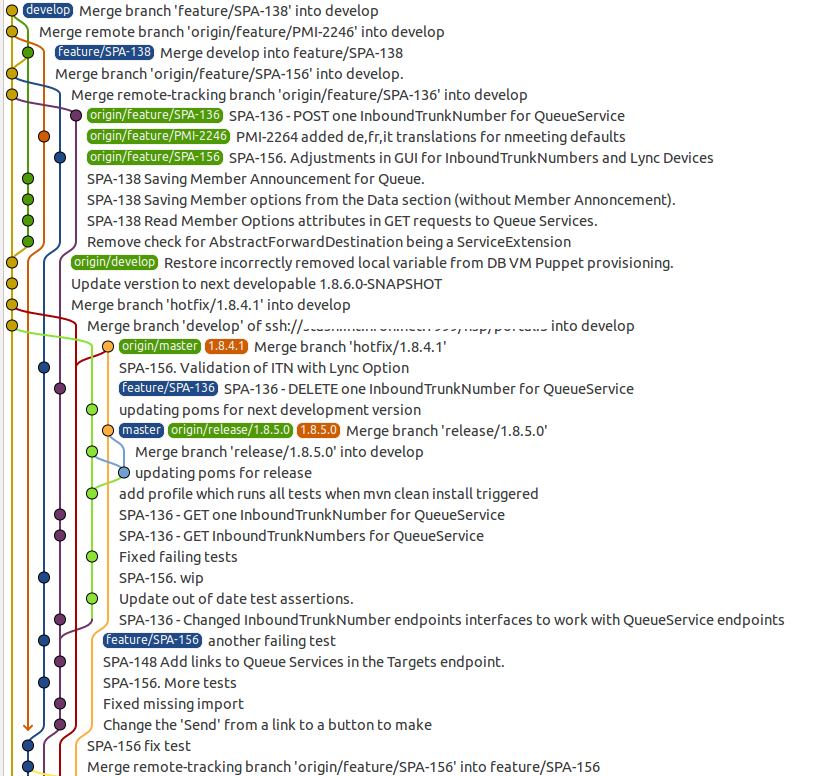 Forrás: http://endoflineblog.com/assets/gitflow-mess-cfd9aa7a4137e3e575510fcbbf38a5b6.png
Alapvető VCS műveletek
Repository létrehozása/inicializálása
Import
Repository tartalmának letöltése első alkalommal
Checkout
Clone
Fájl módosítások feltöltése
Commit/Check-in
Push
Lokális fájlok szinkronizálása a repository-val
Update
Fetch/Pull
Módosítás történet lekérése (log)
Fájl verziók közti különbség megtekintése (diff)
VCS megvalósítási stratégiák
Két uralkodó stratégia VCS megvalósítására
Központosított (centralized) megvalósítás
Kliens-szerver architektúra
Repository, history, stb. egy központi szerver komponens által kerül tárolásra
Fájlok párhuzamos szerkesztését a szerver kezeli
Fájlok kezelése, kommunikáció a szerverrel kliens programok segítségével történik
Elosztott (distributed/decentralized) megvalósítás
Peer-to-peer megközelítés
Nincs központi repository, minden peer „saját” repository-val rendelkezik
Nincs központi szinkronizáció
Peer-ek egymás között szinkronizálhatják a módosításokat
Kliens-szerver megvalósítás
Központi szinkronizáció a szerver által
Több kliens által párhuzamosan szerkesztett fájl gondot okoz
Megoldás 1: file zárolás (lock) segítségével
Miután a kliens letölti a fájlt szerkesztésre, az zárolódik, és mások által nem módosítható a zárolás feloldásáig
Viszonylag biztos módszer, de a hosszú zárolás miatt nem hatékony
Megoldás 2: a verziók összefűzésével (merge)
A fájlok párhuzamosan szerkeszthetők
Az első módosítás biztosan megtörténik
Minden ezt követő módosítást összefűznek az előzőkkel
Hogy a korábbi módosítások ne íródjanak felül
Lehet automatikus, fél-automatikus
Nem mindig triviális, és végezhető el kézi beavatkozás nélkül
Conflict!!!
Példák: Subversion, CVS, ClearCase, stb.
Tipikus központi konfiguráció
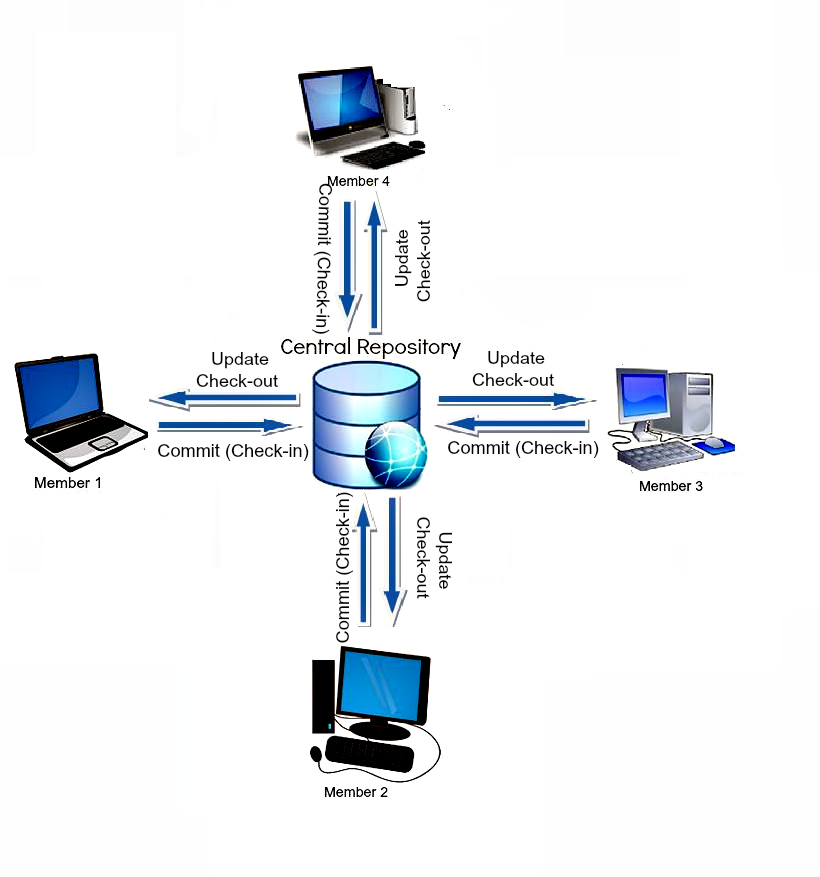 Forrás: http://scmquest.com/wp-content/uploads/2014/05/central_vcs.jpg
Elosztott megvalósítás
Minden peer „autonóm”
Rendelkezik a teljes repository-val (history is)
Szinkronizálás nem központosított
Peer-ek egymás között cserélhetnek módosításokat (change-set/patch)
Nincs egyértelmű, kanonikus, központi kódbázis
Legalábbis az eszköz nem kényszeríti ezt ki
A gyakori műveletek (commit, history megtekintés, módosítások visszavonása) gyorsak
Lokálisan történnek, nincs hálózati kommunikáció egy központi szerverrel
Csak akkor szükséges hálózati kommunikáció, ha másik peer-rel szeretnénk szinkronizációt végezni
Mivel a teljes repository számos másolata létezik, a stratégia nagyfokú védelmet nyújt az adatvesztés ellen
Tipikus elosztott konfiguráció
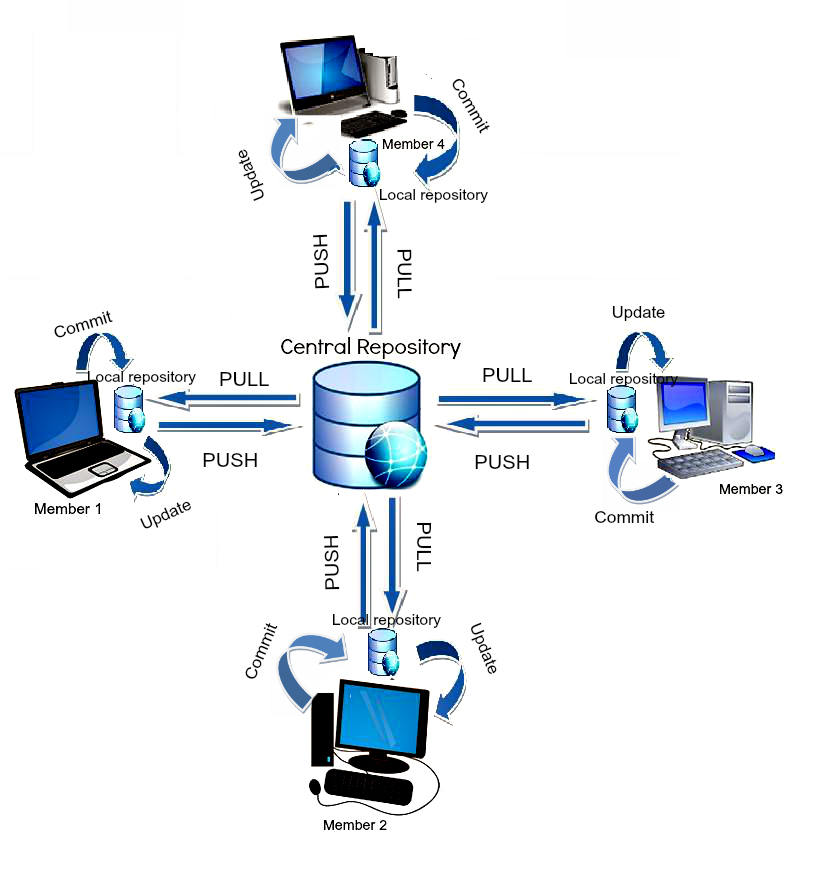 Forrás: http://scmquest.com/wp-content/uploads/2014/05/distributed_vcs.jpg
Összehasonlítás
Az elosztott megoldásoknak jelenleg nagyobb a lendülete
Újabb megközelítés, de ettől még nem feltétlenül jobb
Főbb előnyei a központosított megoldásokhoz képest
Tipikusan gyorsabbak a verziókövető műveletek
Kisebb hálózati forgalom (offline munka)
A sok repository másolat biztosítja az adat redundanciát
Privát munkavégzés (nem kell mindent nyilvánossá tenni)
A centralizált megoldások kissé háttérbe szorulnak, ám ezeknek is van előnyük
Az első kódletöltés sokkal gyorsabb, mint elosztott esetben (history, összes módosítás a szerveren marad)
Lock mechanizmus (az elosztott rendszerek ezt nem támogatják)
Könnyeb megérteni a működését
Könnyebb a központi adminisztráció és a felhasználók menedzselése, és kontrolálása
VCS fogalomtár
A terminológia az egyes konkrét rendszerek esetén eltérhet, de a következők általánosságban használatosak
Baseline
Branch
Change
Checkout
Clone
Commit
Conflict
Delta compression
Dynamic stream 
Export
Fetch
Forward integration
Head
Import
Initialize
Interleaved deltas
Label
Mainline
Merge
Promote
Pull, push 
Repository
Resolve
Reverse integration
Revision
Share
Stream
Tag
Trunk
Update
Working copy
Konkrét VCS eszközök
Kliens-szerver
Ipari megoldások
IBM ClearCase
Team Foundation Server
Nyílt forrású
CVS
SVN
Elosztott
Ipari
Visual Studio Team Services 
Plastic SCM 
Nyílt forrású
Git
Mercurial
https://en.wikipedia.org/wiki/List_of_version_control_software
CVS
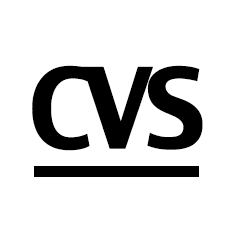 Concurrent Versions System
1990
Kliens-szerver architektúra
Egyszerű sorszámmal történő revízió azonosítás
Verziók összehasonlítása, history, korábbi snapshot lekérése
Csak merge támogatás (nincs locking)
Fejlesztési ágak támogatása
Delta compression használata 
Bináris fájlok minden verzióját tárolja, nincs delta
Karban tartják, de nincs aktív fejlesztés alatt
Nincs komolyabb felhasználó tábora (már)
SVN
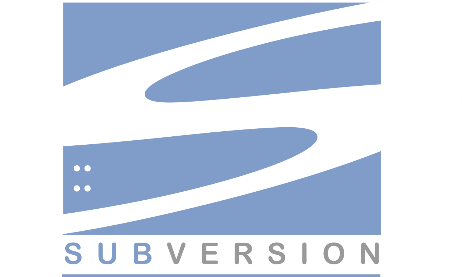 Apache Subversion
CVS utódja („CVS done right”)
2000
Kliens-szerver architektúra
Commit műveletek atomiak
Könyvtárak, átnevezések verziózása
Bináris fájlok támogatása
Fejlesztési ágak kezelése (branch, tag), olcsó művelet
File locking + merge
FSFS adattárolás
Az eredeti Berkeley DB leváltása
Hálózati protokollok: lokális fájl, WebDAV, svn(+ssh)
SVN branch/tag
Tipikus SVN mappaszerkezet
Trunk
Branches
Tags
Trunk
Fő ág
Branch
Egyéb fejlesztési ágak
Tag
Tipikusan release
Nem módosul (esetleg bugfix)
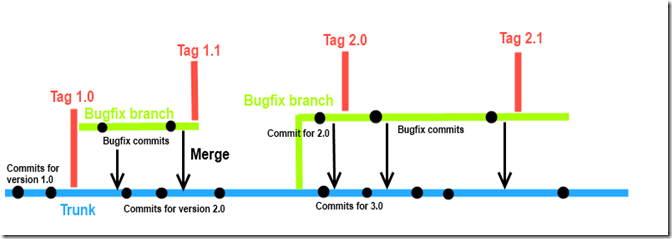 Forrás: http://4.bp.blogspot.com/-ruzb-Pipmcw/U52g2QVBH1I/AAAAAAAAAU8/ws9mYpK1LXg/s1600/Trunk+based+development_thumb%255B3%255D.png
Ki használ SVN-t?
Apache Foundation
GCC
GNOME
KDE
PuTTY
Trac
GnuPG
Git
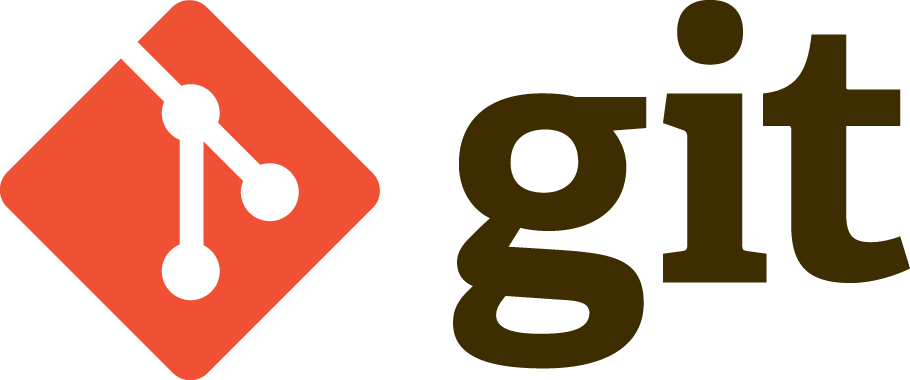 Eredeti megalkotója Linus Torvalds
Linux kernel verziókövetéséhez
2005
Elosztott architektúra
 Gyors branching/merging támogatása
HTTP, FTP, SSH támogatás
Fájltörténet kriptográfiai azonosítása
Commit azonosító: SHA-1 hash
Bővíthető merge stratégia
Mivel elosztott rendszer, szerverként is használható
Hozzáférés szabályozására
Repository web-es elérésére
Repository menedzselésére
Ki használ Git-et?
Bootstrap
Node.js
eclipse
Ruby on Rails
eBay
Twitter
LinkedIn
Netflix
PostgreSQL
Android
Mercurial
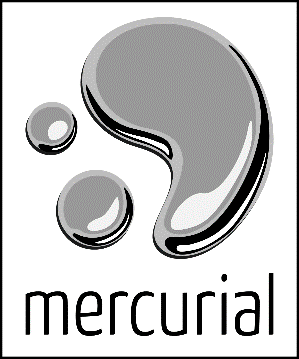 Eredeti megalkotója Matt Mackall
2005
Elosztott architektúra
Verziók SHA-1 hash-el történő azonosítása
HTTP és SSH támogatás
3-way merge támogatás
Python és C
Unix, Windows, macOS támogatás
Git-hez nagyon hasonló koncepció
Ki használ Mercurial-t?
Facebook
Python
Mozilla
OpenSolaris
Java/OpenJDK
Bitbucket
NetBeans
Nginx
Octave
PyPy
Bazaar
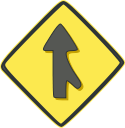 GNU
2005
Elosztott ÉS kliens-szerver architektúra támogatás
Központi szerver használata opcionális
A két megközelítés egyszerre, egy projekten belül is használható
Python
Integrálható más VCS-el
Pl. branch készítése SVN-ből
Git, Mercurial csak olvasható elérés
History export/import: CVS, Darcs, Git, Perforce, Mercurial
Cross-platform
Ki használ Bazaar-t?
APT
Emacs
Mailman
MxSQL
Bugzilla
iPython
Chromium
Gawk
VCS eszközök összehasonlítása
https://en.wikipedia.org/wiki/Comparison_of_version_control_software
Népszerűség
https://www.openhub.net/repositories/compare
Kliens-szerver vs. elosztott / ipari vs. nyílt forrású
Párhuzamosság feloldási modell (lock vs. merge)
Támogatott platformok/hálózati protokollok
Megvalósítás programnyelve
Tárolási mechanizmus (changeset vs. snapshot)
Változás egysége (fájl vs. fa)
Revízió azonosítás (szám, random, hash, stb.)
Diff és patch
Gyakori fogalmak, egy fájl két verziója közti különbség szöveges leírása
Sor alapú „edit distance”
Hozzáadott és törölt sorok jelölése
A diff fájlt gyakran patch fájlnak, vagy simán csak patch-nek nevezik
Alkalmazható egy kódbázisra
A művelet után a diff fájlban tárolt módosítások alkalmazásra kerülnek
Minden módosult fájl tartalmazni fogja a leírt módosításokat
Változások propagálására egyszerűen használható
Diff és patch formátum
Diff előállítása
VCS rendszerrel
Diff eszközzel
Fejléc, hozzáadott, törölt sorok jelölése
Módosított sorok = törlés + hozzáadás!
Patch alkalmazása a kiinduló verzió óta történt fájl módosítások esetén
Context diff
Módosult sorok előtti/utáni kontextus használata
Elcsúszott sorszámok kiküszöbölhetők
Unified diff
Jelenleg leggyakrabban használt formátum
Context diff újabb, módosított változata
Unidiff példa
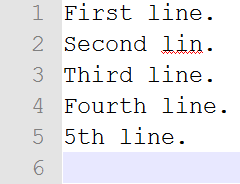 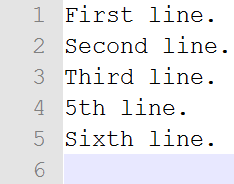 diff
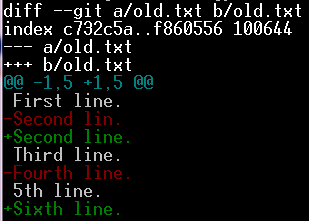 Diff és merge eszközök
WinMerge
Meld
DiffMerge
Kdiff
CodeCompare
Beyond Compare
Eclipse compare
Kompare
https://en.wikipedia.org/wiki/Comparison_of_file_comparison_tools
WinMerge példa
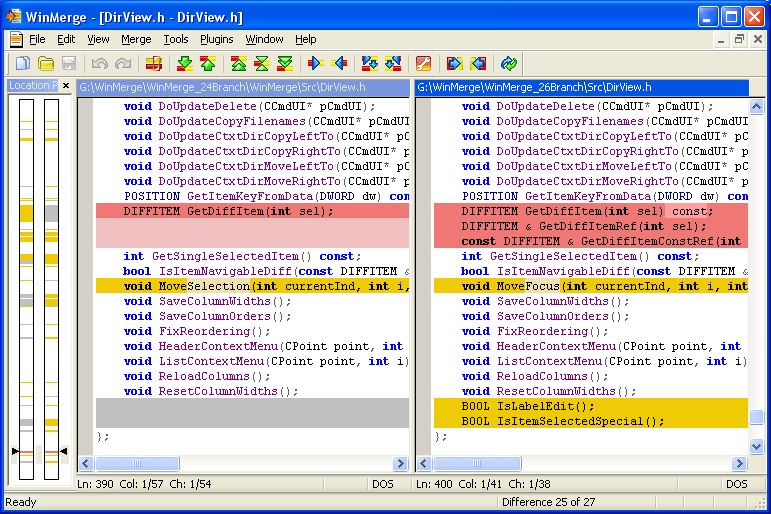 https://d2.alternativeto.net/dist/s/6473ffa4-ba62-4ab6-b4c1-414b85160fe8_1_full.png?format=jpg&width=1600&height=1600&mode=min&upscale=false
KÖSZÖNÖM A FIGYELMET!
„A tananyag az EFOP-3.5.1-16-2017-00004 pályázat támogatásával készült.”